Comp 110/401Documentation: Annotations
Instructor: Prasun Dewan
Prerequisite
Documentation Comments
.
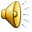 Programming Style: The Art of Programming

Use Interfaces

Efficiency
Document Program

Avoid Code Repetition

Giving Least Privilege

Use Named Constants
Documentation
Comments are one form of documentation about a program
External descriptions of a program are also useful
{@link http://www.oracle.com/technetwork/java/javase/documentation/index-137868.html#exampleresult}
Annotations: Internal descriptions available at runtime (to runtime tools) also useful
Annotation vs. Comment
import util.annotations.Explanation; @StructurePattern(StructurePatternNames.NO_PATTERN)
@Explanation("Height is in meters, weight in centimeters")
public class AnAnnotatedBMICalculator  {
  public double calculateBMI(double height, double weight) {
    return weight/(height*height);
   }
}
Annotation not removed by compiler
Available to ObjectEditor
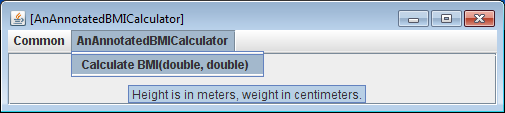 Explanation Annotation?
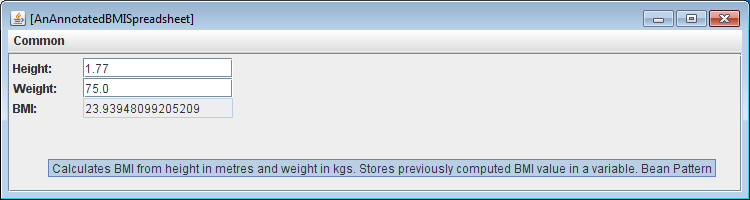 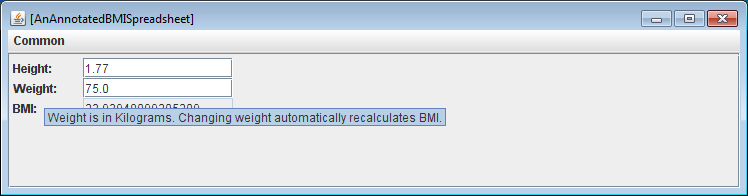 Annotated Interface and Class
@Explanation("Calculates BMI from height in metres and weight in kgs.")
public interface AnnotatedBMISpreadsheet  {
  public double getHeight();
  public void setHeight(double newVal); 
  @Explanation("Weight is in Kilograms. ")
  public double getWeight(); 
  @Explanation("Changing weight automatically recalculates BMI.")
  public void setWeight(double newVal); 
  public double getBMI();
}
@Explanation("Stores previously computed BMI value in a variable.")
public class AnAnnotatedBMISpreadsheet implements 			                                   AnnotatedBMISpreadsheet   
{…}
Explanation and UI Documentation
Menu item tooltip text
Explanation annotation of associated method
Property tooltip text
Sum of getter and setter explanations
Object tooltip text
Sum of interface and class explanations
Some documentation is outside a class
In PPT, PDF, and other Web Docs
Web Documents
@WebDocuments({
	"http://www.cs.unc.edu/~dewan/comp114/f11/Class%20Notes/4_State_Notes.pdf",
	"http://www.cs.unc.edu/~dewan/comp114/f11/Lectures/4_State_Slides.pptx"
     })
public interface AnnotatedBMISpreadsheet  {public interface AnnotatedBMISpreadsheet  {
  …
}
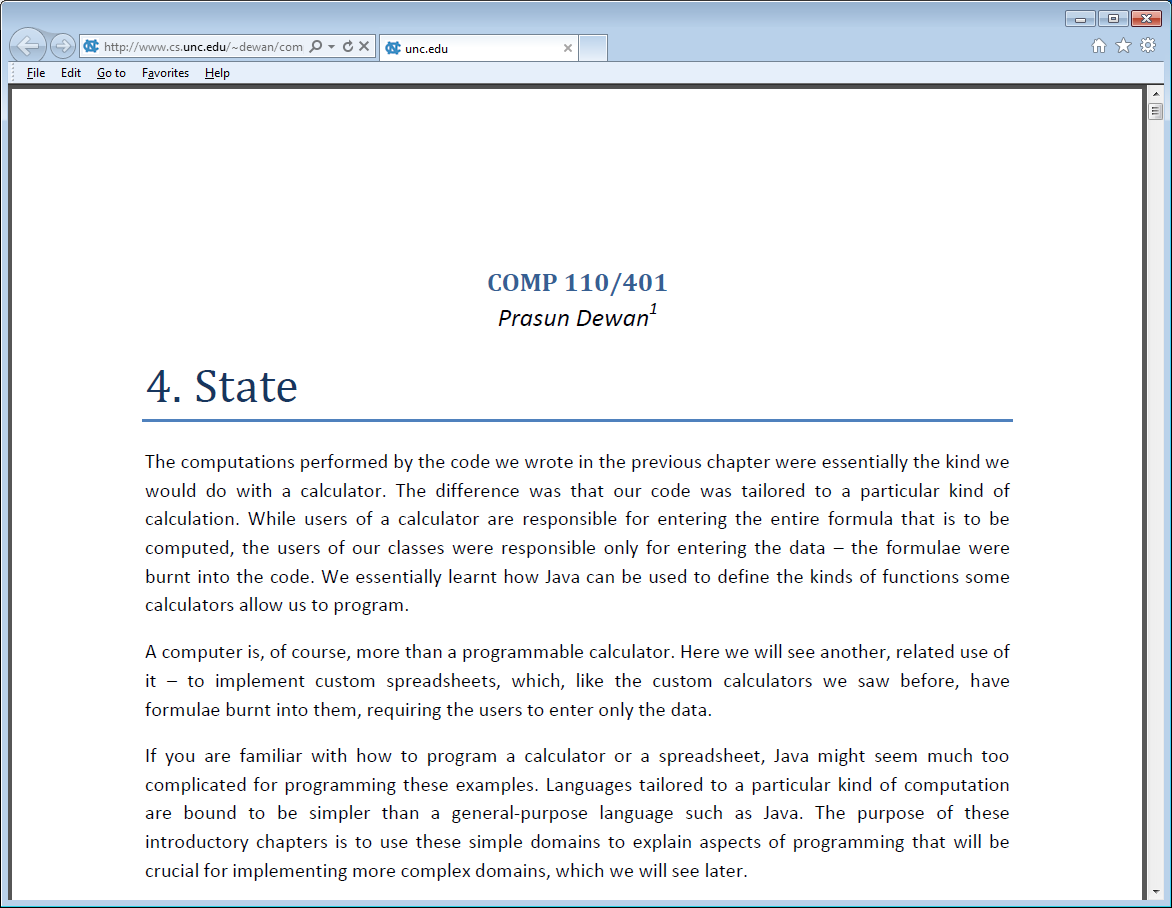 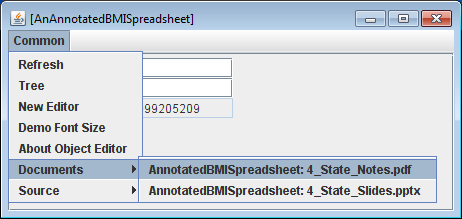 Common Menu
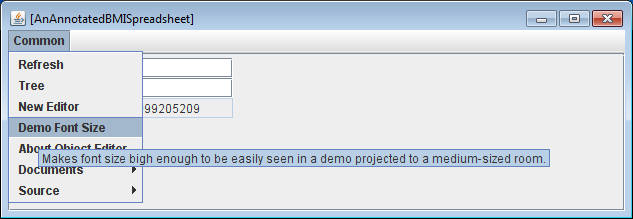 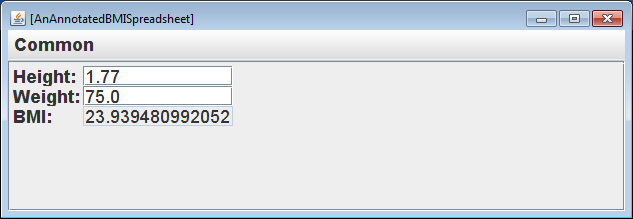 Common Menu
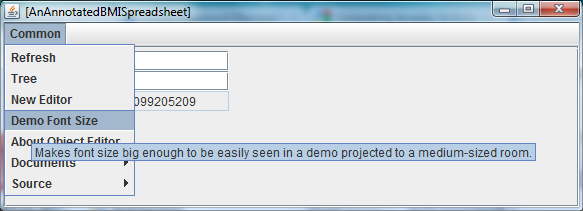 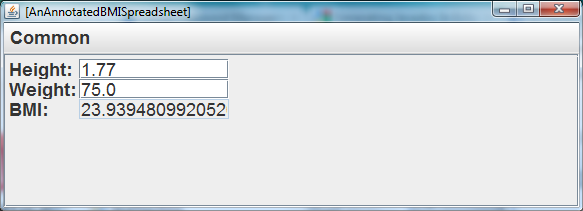 Tooltip Texts in Common and Object Menu
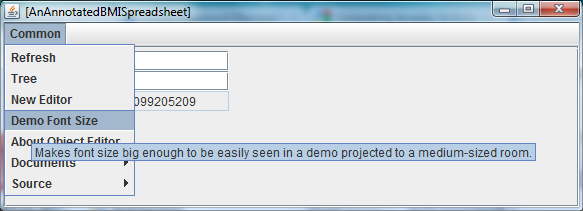 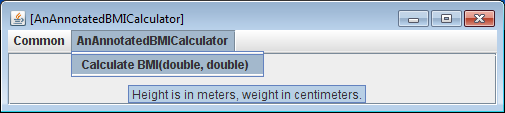 ObjectEditor used to build itself
Meta circularity – a la Interpreter “interpeting” itself
Bootstrapping – a la OS loading itself
Requires a layered implementation
Layered Implementation
public class ADemoFontOperationsModel implements FrameModel {
  @Explanation ("Makes font size big enough to be easily seen in a demo projected to a medium-sized room.")
   public void demoFontSize() {
      …
   }
   …
}
Editing Object Editor
import bus.uigen.ObjectEditor;
public class AnObjectEditorEditor {
   public static void main (String[] args) {
	ObjectEditor.edit(new ObjectEditor());
   }
}
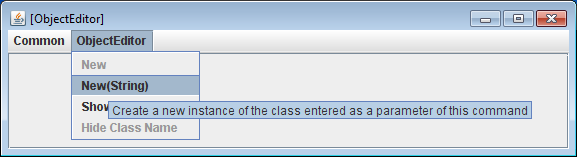 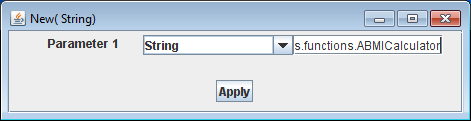 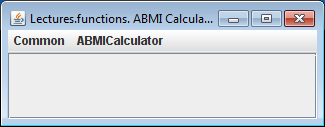 Can instantiate and edit objects without using knowing about or  using main